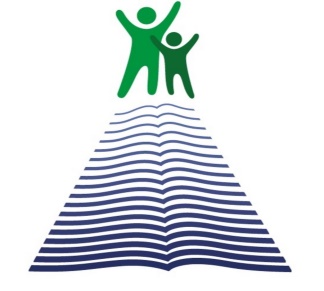 Государственное бюджетное учреждение дополнительного профессионального образования 
«Ставропольский краевой институт развития образования, повышения квалификации и переподготовки работников образования»
«Тема выступления»
Подразделение 
Должность 
ФИО
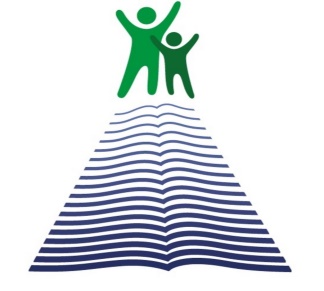 Государственное бюджетное учреждение дополнительного профессионального образования 
«Ставропольский краевой институт развития образования, повышения квалификации и переподготовки работников образования»
Подзаголовок слайда
2
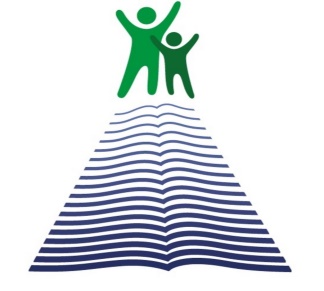 Государственное бюджетное учреждение дополнительного профессионального образования 
«Ставропольский краевой институт развития образования, повышения квалификации и переподготовки работников образования»
Подзаголовок слайда
3
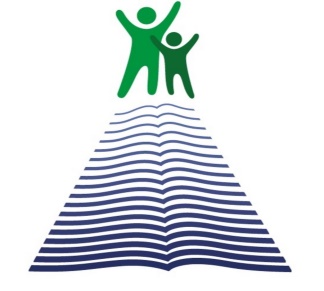 Государственное бюджетное учреждение дополнительного профессионального образования 
«Ставропольский краевой институт развития образования, повышения квалификации и переподготовки работников образования»
Подзаголовок слайда
4
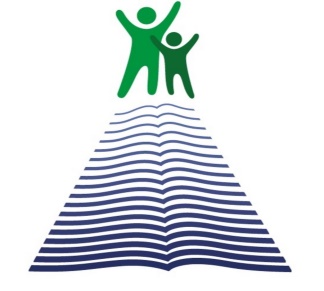 Государственное бюджетное учреждение дополнительного профессионального образования 
«Ставропольский краевой институт развития образования, повышения квалификации и переподготовки работников образования»
Подзаголовок слайда
5
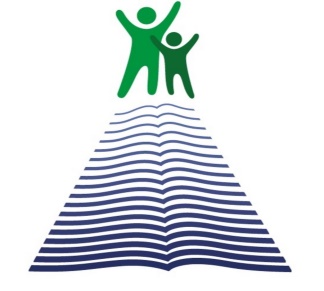 Государственное бюджетное учреждение дополнительного профессионального образования 
«Ставропольский краевой институт развития образования, повышения квалификации и переподготовки работников образования»
Подзаголовок слайда
6
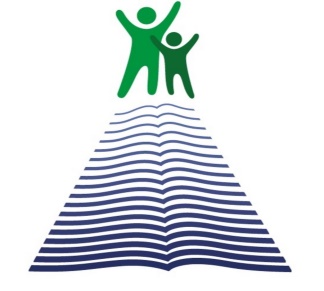 Государственное бюджетное учреждение дополнительного профессионального образования 
«Ставропольский краевой институт развития образования, повышения квалификации и переподготовки работников образования»
Контактная информация: E-mailТел.